第三讲 数据定价基础
刘金飞        浙江大学网络空间安全学院
目录
从传统商品定价到数据定价（见 latex 版本 PPT）
数据交易的基本框架与数据定价的要求
数据的版本化与无套利原则
查询数据的版本化与无套利定价
机器学习模型的版本化与无套利定价
目录
从传统商品定价到数据定价
数据交易的基本框架与数据定价的要求
数据的版本化与无套利原则
查询数据的版本化与无套利定价
机器学习模型的版本化与无套利定价
数据交易的基本框架
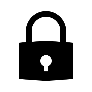 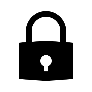 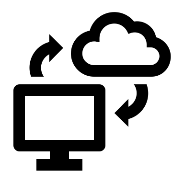 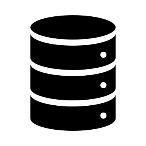 加工后的
数据
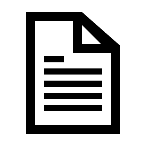 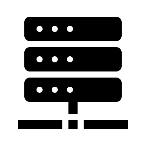 原始数据
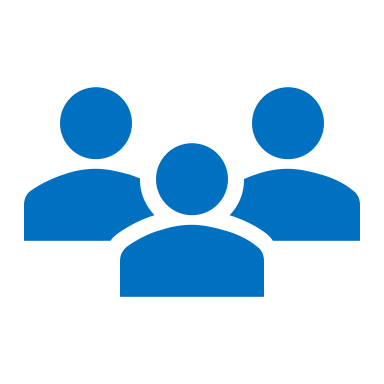 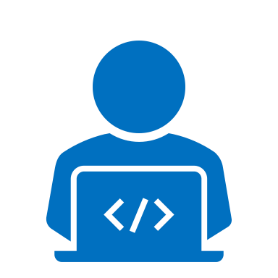 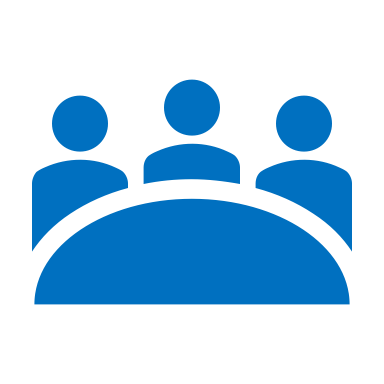 机器学习
模型
原始数据
（梯度参数）
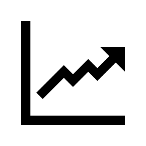 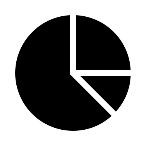 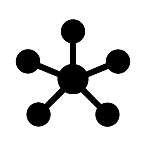 数据提供方
数据服务方
数据使用方
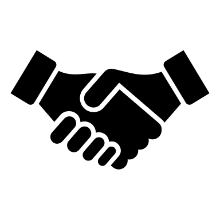 数据查询
服务
原始数据
（查询调用）
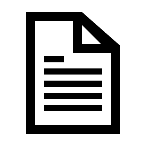 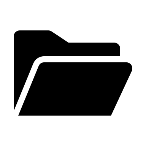 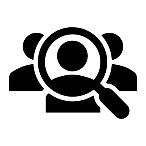 数据要素市场
数据服务方（Data sever）/ 数据交易平台（Data marketplace）/ 数据中介（Data broker）
承担数据收集、管理、合规与安全等任务，保障数据交易正常运行
将数据提供者的数据转化为产品（查询、机器学习模型），出售给数据使用方，获得收益，将收益按公平分配规则（之后会介绍）分配给数据提供方（可以提取部分收入作为处理费用与利润）
现实中的数据交易通常有中介，但也存在无中介的买卖双方直接交易的简单场景
数据交易的基本框架
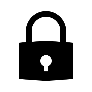 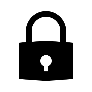 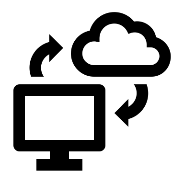 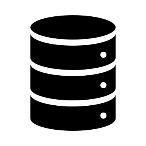 加工后的
数据
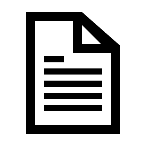 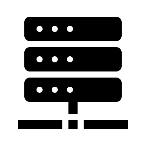 原始数据
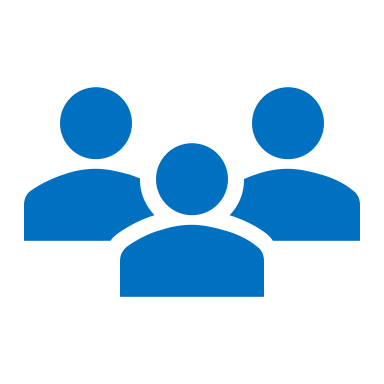 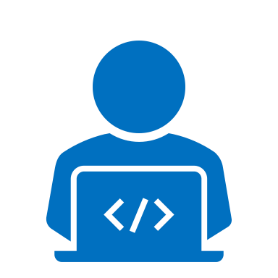 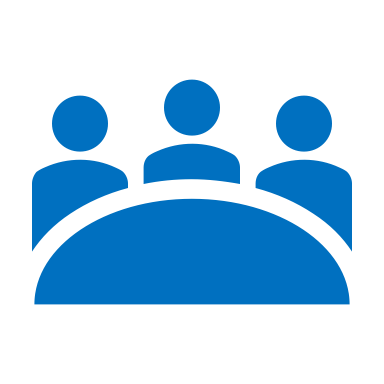 机器学习
模型
原始数据
（梯度参数）
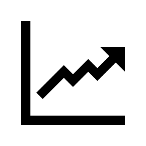 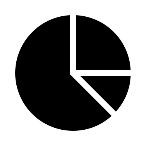 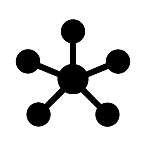 数据提供方
数据服务方
数据使用方
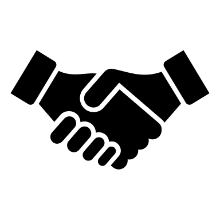 数据查询
服务
原始数据
（查询调用）
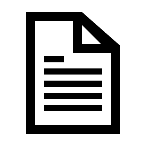 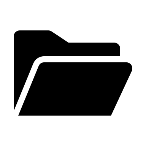 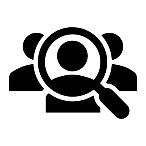 数据要素市场
数据提供方（Data owner，或 Data seller，即数据卖家）：为数据交易提供原始数据
原始数据可能经过加工得到查询结果或机器学习模型
加工后出售的一份数据可能来源于很多数据提供者的数据，因此收益需要根据公平分配的原则分配给这些数据提供者
数据交易的基本框架
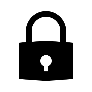 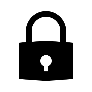 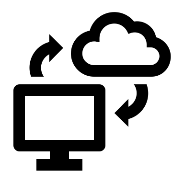 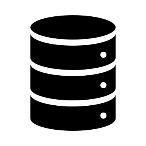 加工后的
数据
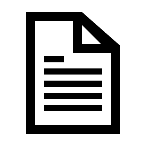 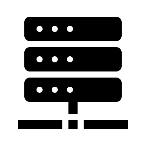 原始数据
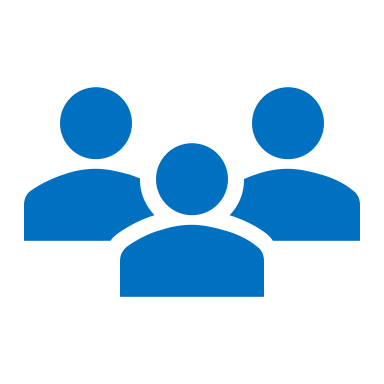 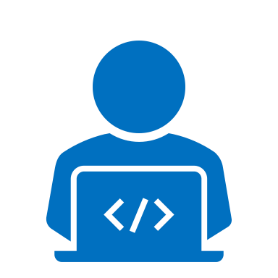 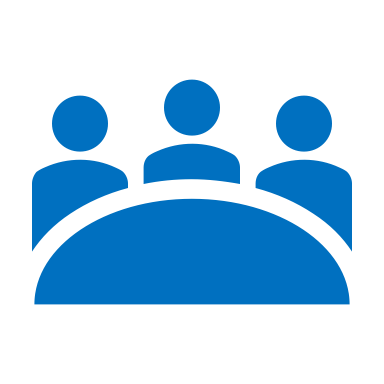 机器学习
模型
原始数据
（梯度参数）
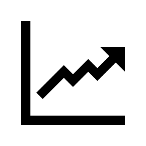 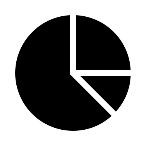 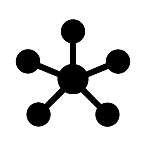 数据提供方
数据服务方
数据使用方
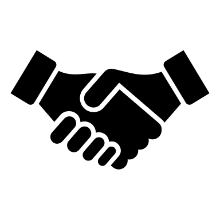 数据查询
服务
原始数据
（查询调用）
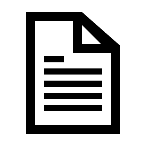 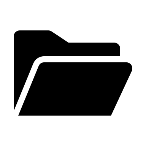 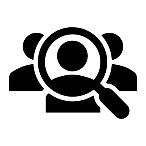 数据要素市场
数据使用方（Data user，或 Data buyer，即数据买家）
向数据中介提出购买数据产品的需求
为了得到需要的数据产品，需要付出一定的价格
数据定价要求
针对数据的特性，数据定价的挑战，在数据交易的框架下，数据定价需要满足哪些要求？
保持传统市场中定价的基本要求
效用最大化 / 帕累托最优 / 预算约束 / 社会福利最大化：之前已经介绍
平衡预算（budget balance）：构建市场的成本应当小于等于市场的收益，否则数据市场的建立会带来“财务赤字”
个人理性（individual rationality, IR）：市场中每个参与人参与市场的效用比不参与市场的效用高
近似而言，不参与市场的效用可以视为 0，因此个人理性的要求就是每个参与人的参与收益大于成本
但是数据的外部性比较明显，因此即使不参与市场也可能产生效用
例如与你竞争的公司在数据市场中购买了机器学习模型，可以预测下一季度客户对不同商品的偏好，如果你没有买，会因此丧失客户，因此不参与市场的效用为负数
无嫉妒（envy-free）：一个数据买家不会嫉妒另一个数据买家的情况，即他不会觉得用另一个人支付的钱买那个人的产品，比用自己支付的钱买自己的产品更值得
来源于经济学中经典的分蛋糕问题，参见 Selfridge-Conway 算法
数据定价要求
考虑数据隐私性（privacy）
尽管数据有零成本复制的特性，但如果考虑数据的隐私成本，数据的出售可能导致数据的价值降低
辨析：数据出售越多，数据的价值越低（可以思考数据的价值包含什么，从不同角度回答）
动态性（dynamicity）
数据具有不断更新的特点，因此动态的数据定价也值得考虑
最新的数据可能具有更高的价值，过时的数据价值降低
数据集不断更新，买家如果要购买同一份数据（因此会出现大量重复的信息），如何定价？
订阅制定价（稍后介绍）
无套利原则（arbitrage freeness）：本讲后半部分内容
诚实性（truthful）/ 激励相容（incentive compatible, IC）：非合作博弈论与机制设计部分介绍
公平分配（fairness）：合作博弈论部分介绍
高效（efficiency）：定价机制能快速计算，一般而言即能设计出多项式时间算法解决
市场能高效运行的关键，否则参与人需要等待大量时间才能有定价结果出现
经济学与计算机科学的交叉：算法博弈论
数据定价要求
以上要求是否要求必须同时达到？
不是
Myerson-Satterthwaite 定理表明，个人理性、激励相容、平衡预算与社会福利最大化四者不可兼得
满足部分要求的价格计算问题是 NP-hard 的
还有很多亟待解决的问题，例如多参数的最优机制问题等
同时考虑过多的定价要求不切实际，事实上在真实的数据定价中，过多的理论要求也并不一定能得到最优的效果
人的理性并不完美，工具理性也并非人们做决策的唯一标准
谷歌广告拍卖：从广义二价拍卖到一价拍卖
更多的故事我们可以在博弈论和机制设计中了解
通常的研究都是考虑在满足一些基本要求（例如利润最大化、诚实性等）的基础上，考虑更多的数据特性带来的定价问题
目录
从传统商品定价到数据定价
数据交易的基本框架与数据定价的要求
数据的版本化与无套利原则
查询数据的版本化与无套利定价
机器学习模型的版本化与无套利定价
现实中的数据定价策略
参考调研文章：Muschalle, A., Stahl, F., Löser, A., & Vossen, G. (2012). Pricing Approaches for Data Markets. Business Intelligence for the Real-Time Enterprises.

免费数据
一些公开的统计数据，不具有出售的价值
但是可以吸引用户进入市场，进而吸引数据提供者进入市场
根据使用次数决定价格
每次调用 API，都收取一定的价格
类似于咨询费，咨询 1h 给多少钱，咨询 3h 给多少钱
从供给成本角度看，数据可以零成本复制，例如机器学习模型训练好之后，尽管训练成本可能很高，但每次调用 API 需要的成本几乎为零，因此当 API 调用越多时，边际成本也会下降
但从需求效用角度看，每次买家调用 API 是为了新的数据，那么存在数据需求，因此也有合理性
打包定价：
以固定的价格出售一定次数的 API 调用权
上一种方法的升级版
现实中的数据定价策略
订阅制
按订阅时间收费，包含两种收费机制
一类是订阅后权限全部开放
另一类是支付固定订阅费用后，还要加收每次服务的费用（结合订阅制和前面的使用次数定价），类似于移动公司，软件许可等。固定费用用于覆盖固定成本，服务费用提供利润
可以比较有效地解决动态定价问题
产生订阅循环，锁定用户
免费增值（Freemium）
用免费服务吸引用户，将用户锁定在平台，然后通过增值服务将部分免费用户转化为收费用户实现变现
overleaf，淘宝旺铺服务
不需要再花费大笔的广告费用向用户介绍你服务的各种特性，而是通过用户的免费使用，让用户进行对你提供服务的自我学习以及熟悉
让一部分高级用户支付普通用户使用产品所消耗的费用（二八定律），因此要思考如何提高付费转化率
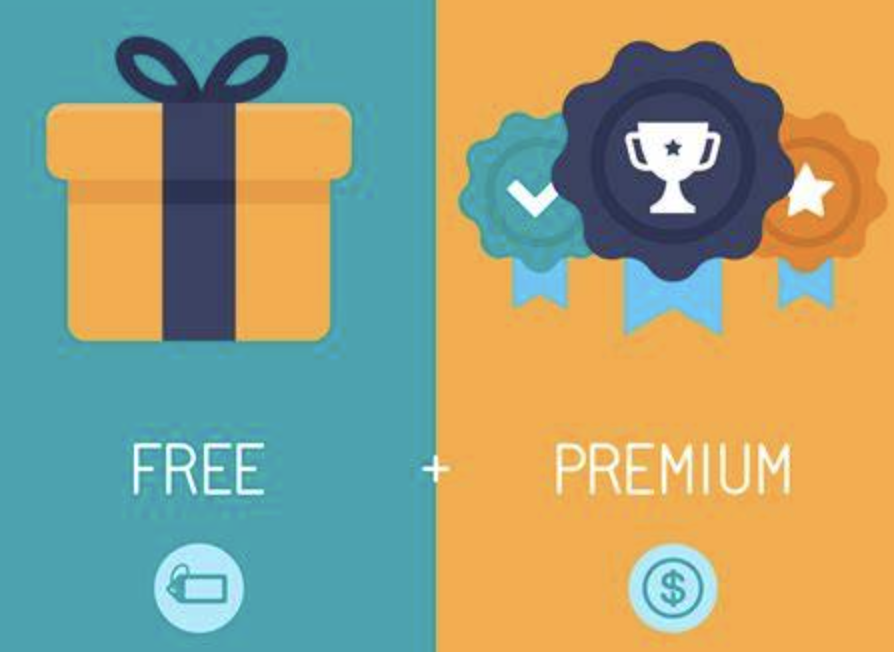 现实中的数据定价策略
特点总结
有很多经典营销策略，因为参考了类似的情况
服务定价（例如软件使用、移动公司）或数字商品（例如视频平台）也具有高固定成本，低边际成本的特性，而视频平台的内容也具有动态更新的性质
从成本导向转向需求导向
零成本复制使得考虑数据定价时，固定成本只是一个预算平衡的限制，并非核心要点
如上方法基本都从买家需求出发，目标是吸引买家，给予买家更好的体验
根据使用次数定价以及订阅制的原理比较明显
根据使用次数定价与传统定价方式类似，是一种非常 naive 的方案
订阅制有效解决了动态定价的问题，同时可以留住客户，并且以买家为中心，因为买家感到不满则可以未来退出订阅，影响市场盈利，不像买断那样服务可能越来越差
那么免费增值呢？
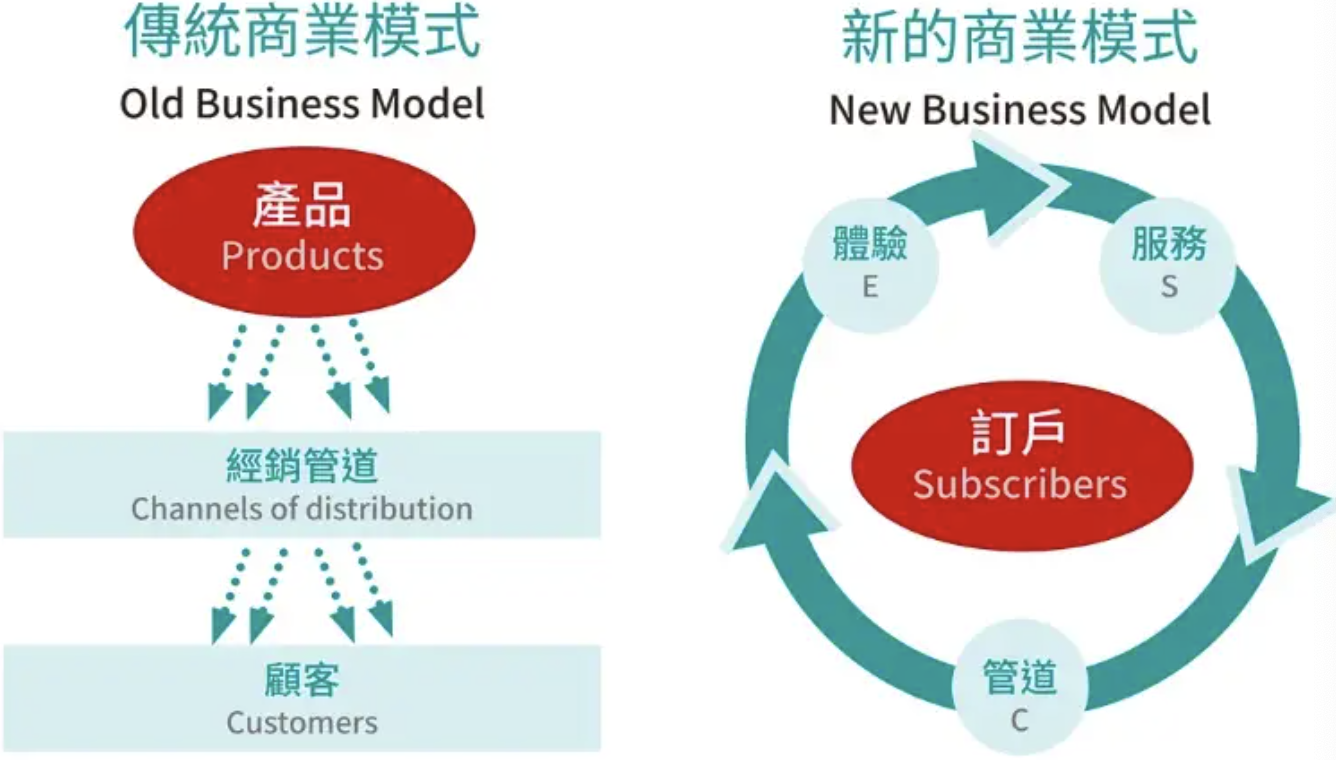 关键方案：版本化
免费增值的关键思想：版本化
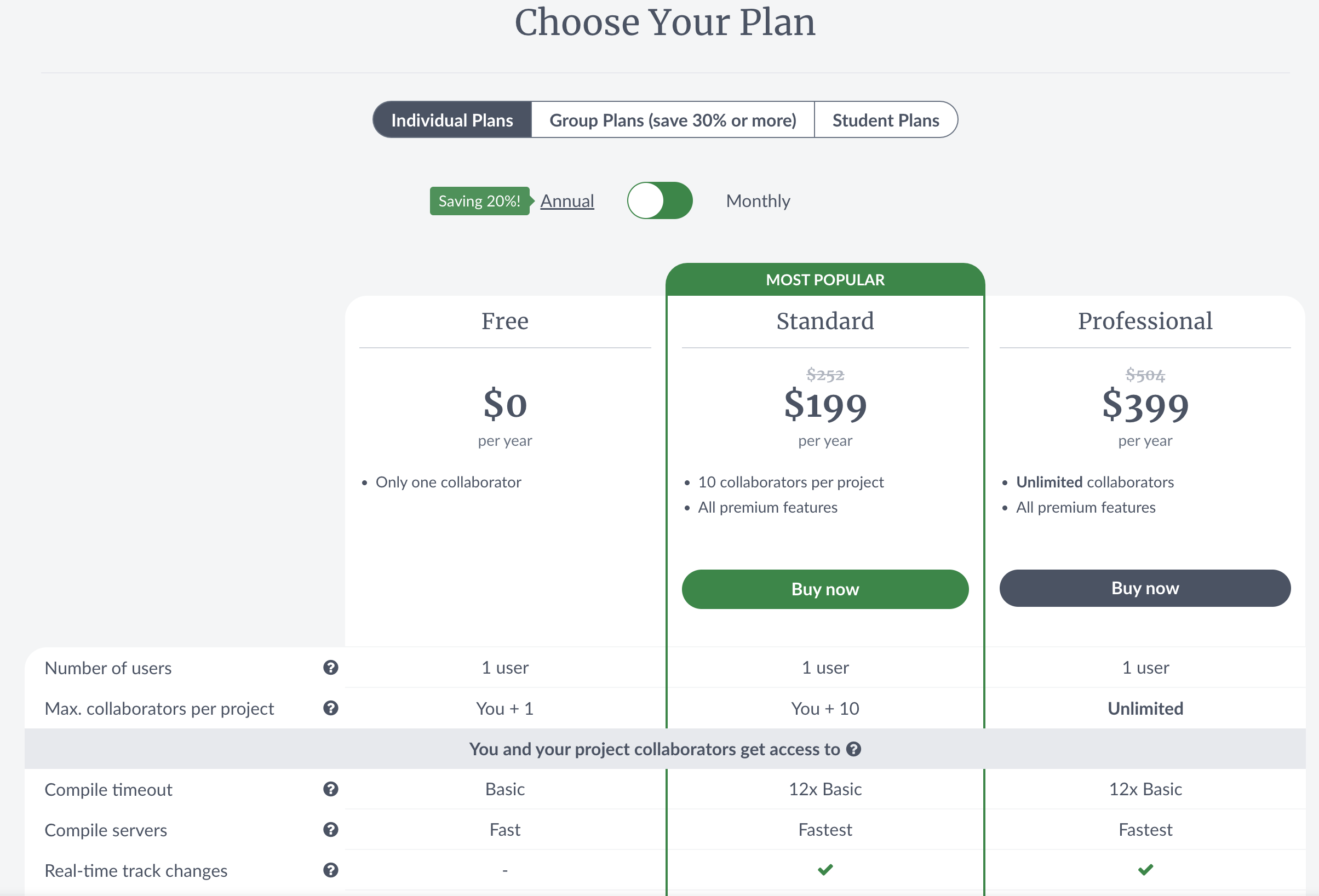 数据版本化
起源：Shapiro, C., Varian, H.R.: Versioning: The smart way to sell information. Harvard Business Review 76, 106–114 (1998)

数据的版本化
原始数据版本化：不用一次出售全部数据，可以分成用户感兴趣的几块出售，或根据数据的关键性对数据进行分级分类出售，或添加噪声构造新版本
查询数据版本化：可以为任意的 SQL 查询定价
机器学习模型版本化：向训练的模型中添加噪声影响模型准确性，从而生成不同版本的模型
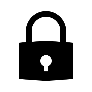 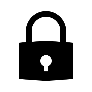 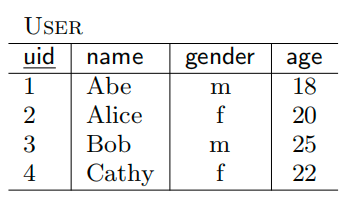 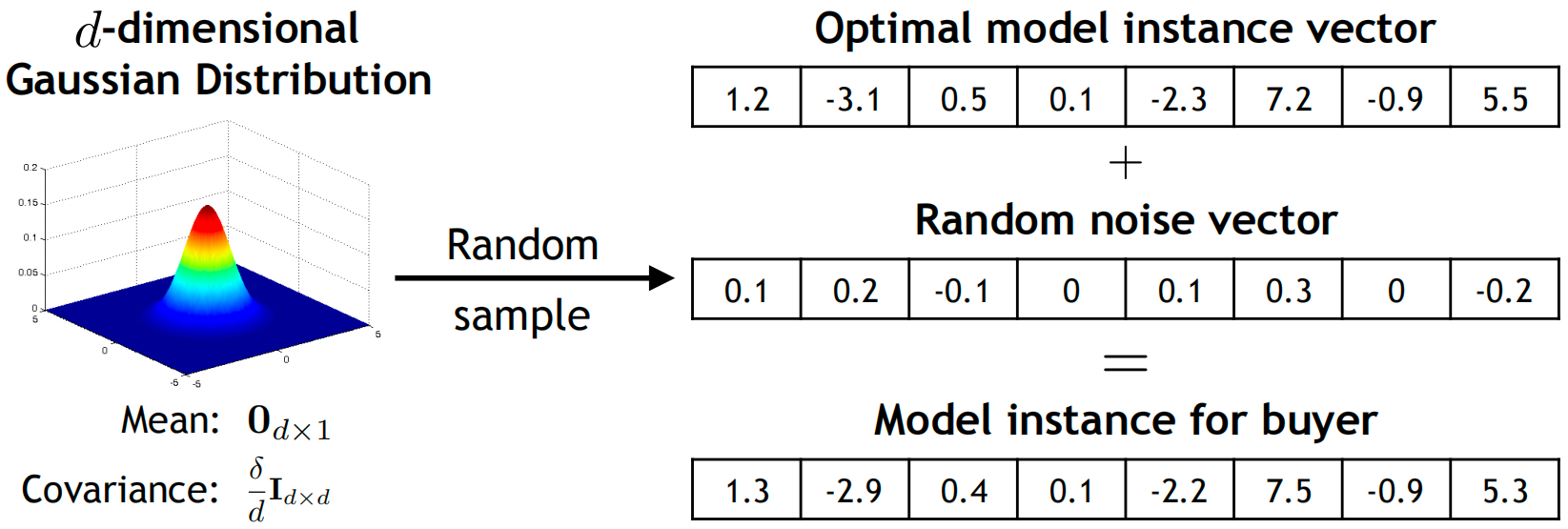 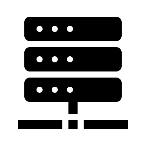 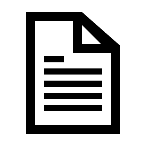 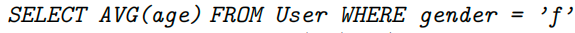 原始数据版本化
查询数据版本化
机器学习模型版本化
数据版本化
版本化的好处：
买家侧
面向买家的定价策略：买家的选择更自由，可以只购买自己感兴趣的部分
有预算约束的买家可能买不起最好的数据，但可以购买低级别的数据
卖家侧
有效利用数据零成本复制的特点，构建不同类型的数据产品，吸引不同类型的买家
网络外部性（network externalities），或“需求面的规模经济” (demand-side economies of scale)：使用某一产品的消费者越多，个体消费者在使用该产品时获得的效用就越大
如果其他人没有传真机，那么你购买传真机毫无意义
规模经济：通过扩大生产规模而引起经济效益增加的现象
微软版本化出售操作系统，低价版本吸引客户，建立 Windows 用户生态，越来越多的人愿意用 Windows 系统。增加用户或服务的成本可以忽略，但愿意购买付费服务的用户增加，故实现规模经济
但是在数据市场中似乎看不到网络外部性的好处？
增大卖家利润：价格歧视理论
经济学中的定义：按不同价格出售不同单位的产量
第二级价格歧视：非线性定价，即每单位产品价格不一致，例如批量购买可以打折扣
数据市场中：为较高支付意愿买家出售高价优质数据，为较低支付意愿买家出售低价次级数据
个性化定价：从成本导向转向需求导向，根据用户需求出售产品、制定价格
版本化带来的问题：套利的可能
但是版本化可能带来下面的问题
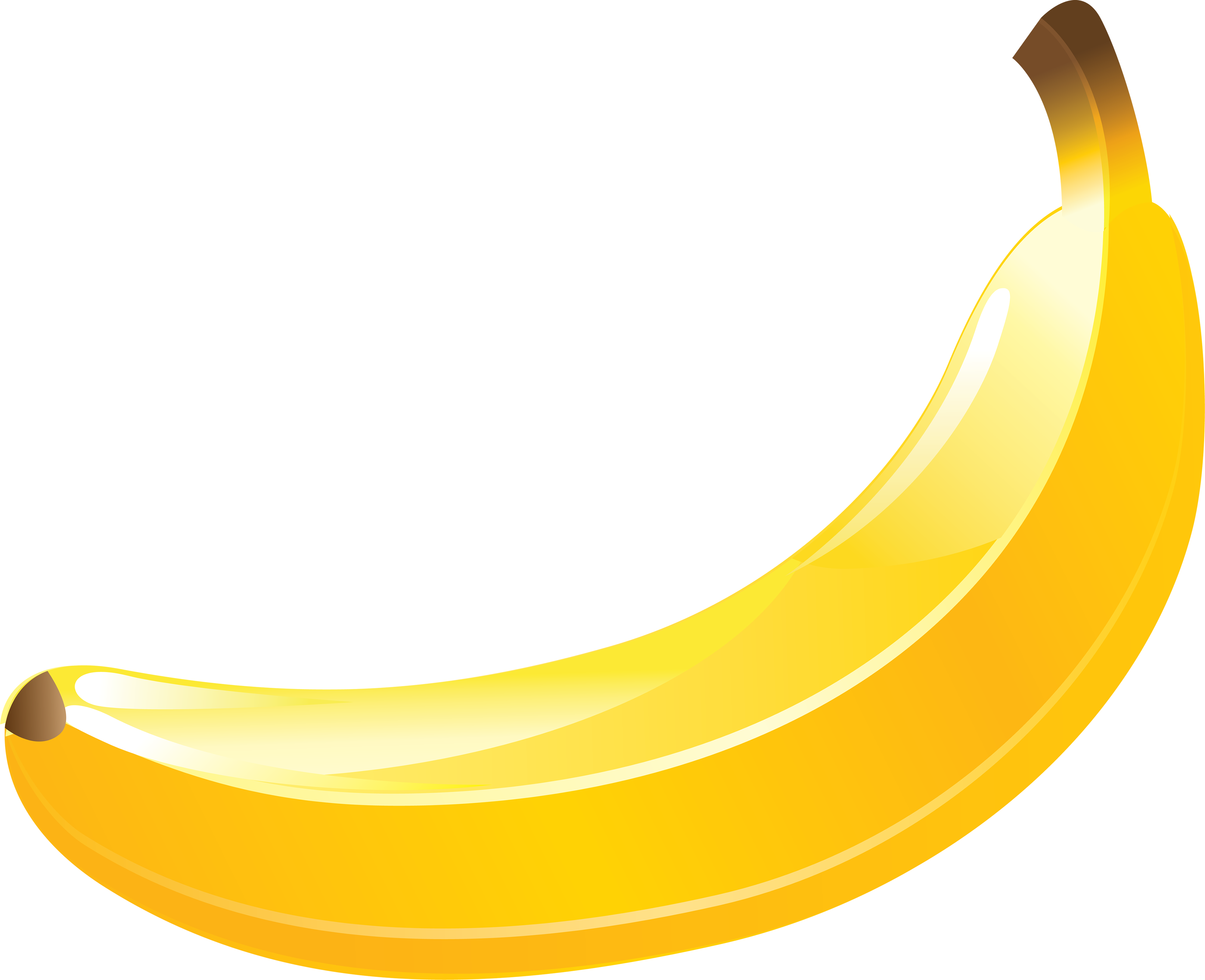 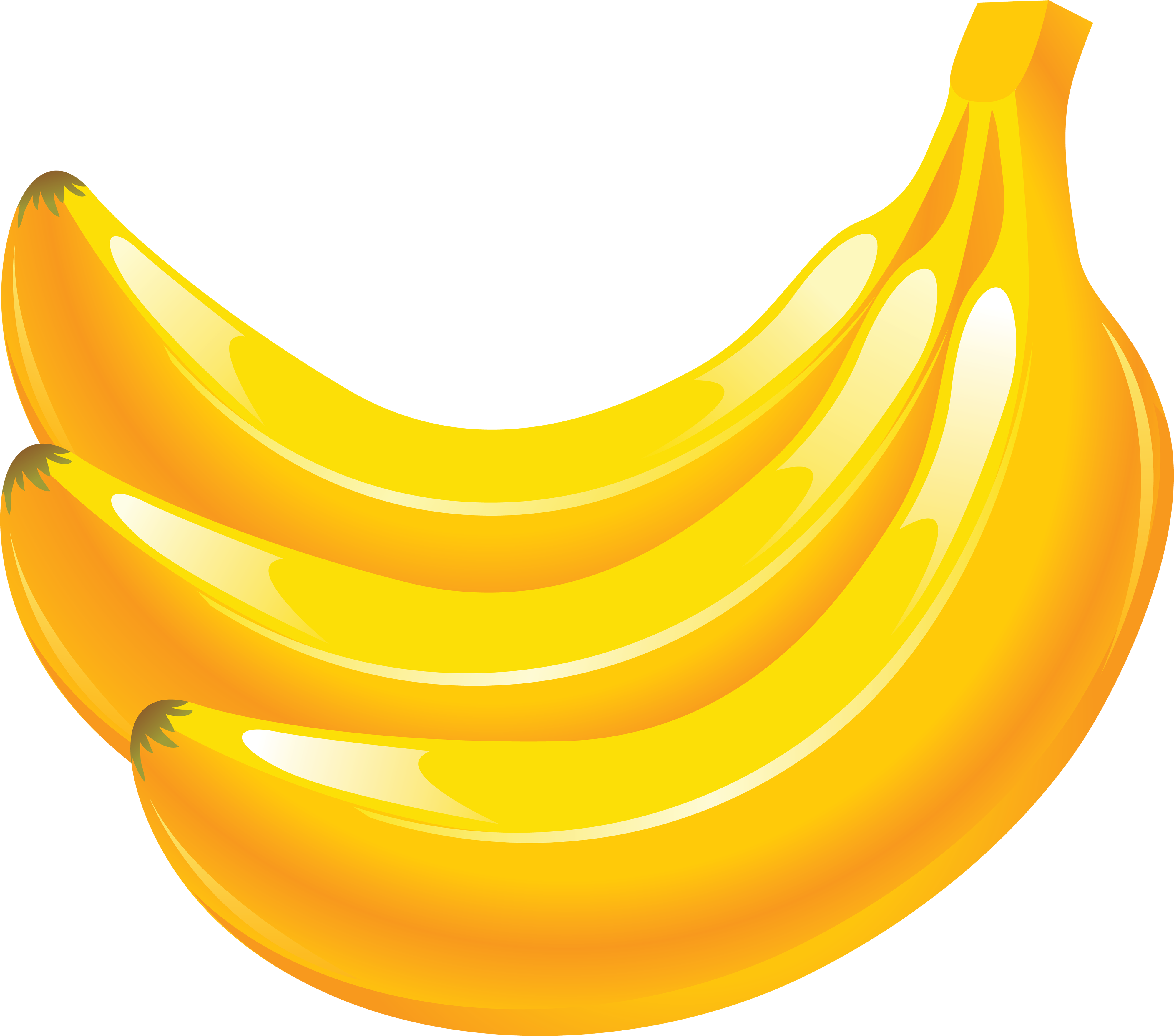 X
$3
$10 ?
我们考虑卖香蕉的版本化问题（可以类比到数据）：
假设卖香蕉 3 美元 1 根，10 美元 3 根，这样会发生什么事情？
清澈愚蠢的大学生：直接买 3 根赚了啊 聪明的同学一眼看出，为什么我不买三次，一次买一根呢？这样可以只用 9 美元买到 3 根香蕉
买 3 次，一次买 1 根的方法就叫做套利（arbitrage）
版本化带来的问题：套利的可能
套利的严格定义
套利这一名词来源于金融学，是指利用一个或多个市场存在的各种价格差异，在不冒任何损失风险且无需投资者自有资金的情况下有可能赚取利润的交易策略（或行为）
前面买香蕉的例子可以匹配上面的定义：我们现从卖家手中分三次借到三根香蕉，然后将这三根香蕉捆绑以 10 元出售，最后分三次还 9 元给卖家，这样可以无风险地“空手套白狼”
在金融学中，这叫先“做空”三根香蕉，然后卖出，获得的收益比要还的钱多，从而盈利
数据市场的研究中没有使用这么严谨的定义，事实上你先分三次买入三根香蕉然后捆绑卖出就是一次套利行为，也即市场中存在套利机会
套利行为的存在可能导致非预期的行为，金融学理论研究的重要基石就是无套利原则
无套利原则（arbitrage freeness）
即市场中不允许出现如上的套利机会
无套利原则在不同的数据类型上有相同的本质，但内涵略有差异的定义
接下来我们分别介绍查询数据和机器学习模型的无套利定价
目录
从传统商品定价到数据定价
数据交易的基本框架与数据定价的要求
数据的版本化与无套利原则
查询数据的版本化与无套利定价
机器学习模型的版本化与无套利定价
数据库基础知识
注：以下基础知识部分参考孙建伶老师《数据库系统》课程 PPT
attributes
(or columns)
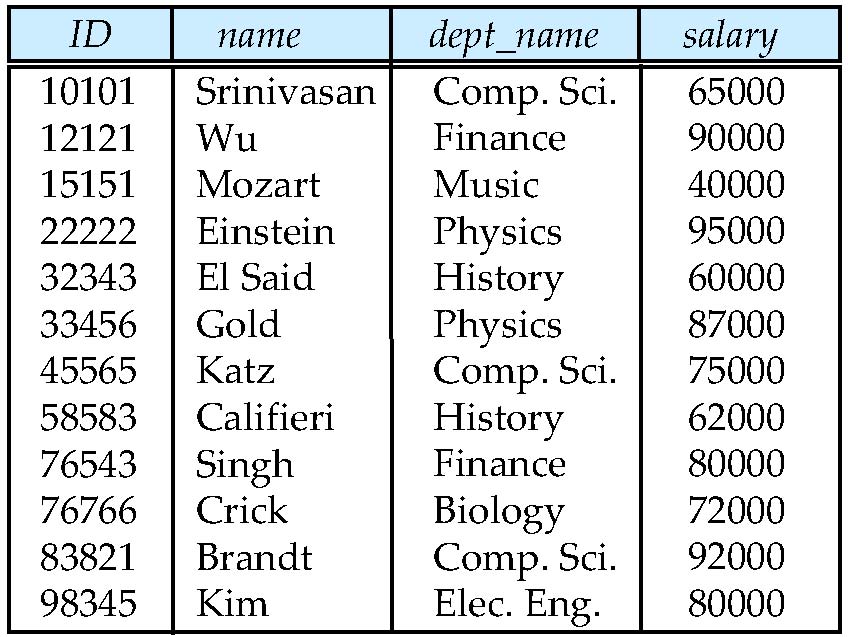 tuples
(or rows)
一个关系（或表）的例子
数据库基础知识
设 A1, A2, …, An 是属性，则 R = (A1, A2, …, An) 是一个关系模式（relation schema），通俗而言就是数据库表格的表头
例：Instructor_schema = (id, name, dept_name, salary)

r(R) 表示关系模式 R 上的关系 r，换句话说就是符合表头的一系列元组集合
例：instructor (Instructor_schema)

一个关系实例（relation instance）是一个所有值都确定了的表格
关系 r 中的一个元素 t 称为元组（tuple），在表格中表示为一行

一个数据库（database）中包含很多的关系
简而言之，数据库是由很多表格构成的
数据库基础知识
结构化查询语言（Structured Query Language, SQL）是目前最常用的用于访问和处理数据库的标准的计算机语言

SQL 查询的基本结构：
select A1, A2, ..., An	from r1, r2, ..., rm	where P
Ai 表示一个属性
Ri 表示一个关系（表格）
P 是一个谓词
上述 SQL 语句含义：从表格 r1, r2, ..., rm 中查询满足谓词 P  的元组的 A1, A2, ..., An 属性
SQL 查询返回的结果是一个关系（满足查询要求的元组集合）
SQL 还支持插入、删除、各种合并操作等，这里因为与课程关联不大，因此不在此赘述
SQL 查询的具体例子下面将会给出
查询定价基本模型
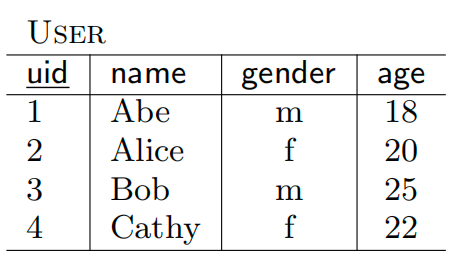 查询定价的信息无套利原则
直观：如果一个查询向量 Q1 得到的结果是查询向量 Q2 的子集，那么 Q1 的价格一定低于 Q2 的
定义：假设 D  I 是一个表格，如果对于任意满足 Q2(D) = Q2(D’) 的 D’  I ，都有 Q1(D) = Q1(D’)，则称在表格 D 下查询向量 Q2 可以决定 Q1.
直观来看，查询向量 Q2 可以决定 Q1 表明 Q2 比 Q1 更强，或者说 Q2 包含了 Q1，这与我们的直觉相符
例：买家 Alice 希望查找表格中有多少个女性用户，那么她可以使用如下两种查询方式：
select count(*) from User where gender = ‘f’
select gender, count(*) from User group by gender
查询 1 精确查询出女性的个数，查询 2 则同时给出了男性和女性的个数，无论对于什么表格，查询 2 都是能决定查询 1 的，因此定价函数必须满足查询 2 的价格大于等于查询 1 的
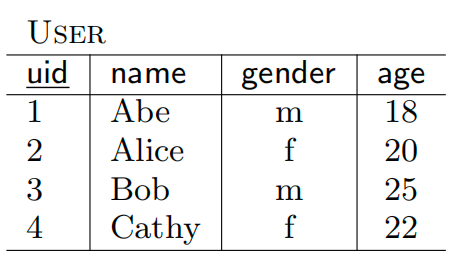 查询定价的组合无套利原则
组合无套利研究买家进行两次分别查询与一次性查询两次的结果之间的关联
可以和买香蕉的故事进行类比，简单而言就是一次查询如果可以拆成两次查询完成，那么一次查询的价格不能大于两次查询的价格之和，否则买家可以通过分别两次查询绕开一次查询的定价，实现套利
我们记 Q = Q1 || Q2 为查询 Q1 和 Q2 的连接，即查询 Q 可以拆成 Q1 和 Q2 两次查询分别执行
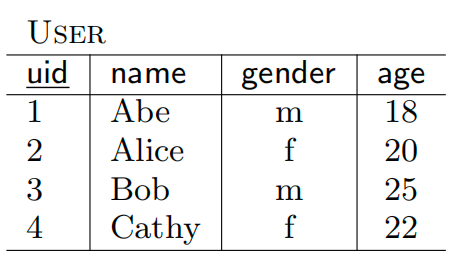 查询定价无套利等价条件
事实上，判断在表格 D 下查询向量 Q2 是否可以决定 Q1 是很难计算的，为了解决这一困难，我们给出如下定义便于进一步讨论：
我们可以将任意一个查询 Q 映射到对应的 S 上的捆（bundle），事实上捆的计算在 S 比较小的时候是很容易的，因为只需要对 S 中的每个表格逐个验证是否满足上述定义即可

例：考虑支撑集 S = {D1, D2, D3}，如右下图所示，带颜色的值表示和 D 不同的地方，不难计算：
CS(Q1, D) = {D2}
CS(Q3, D) = {D1, D2}
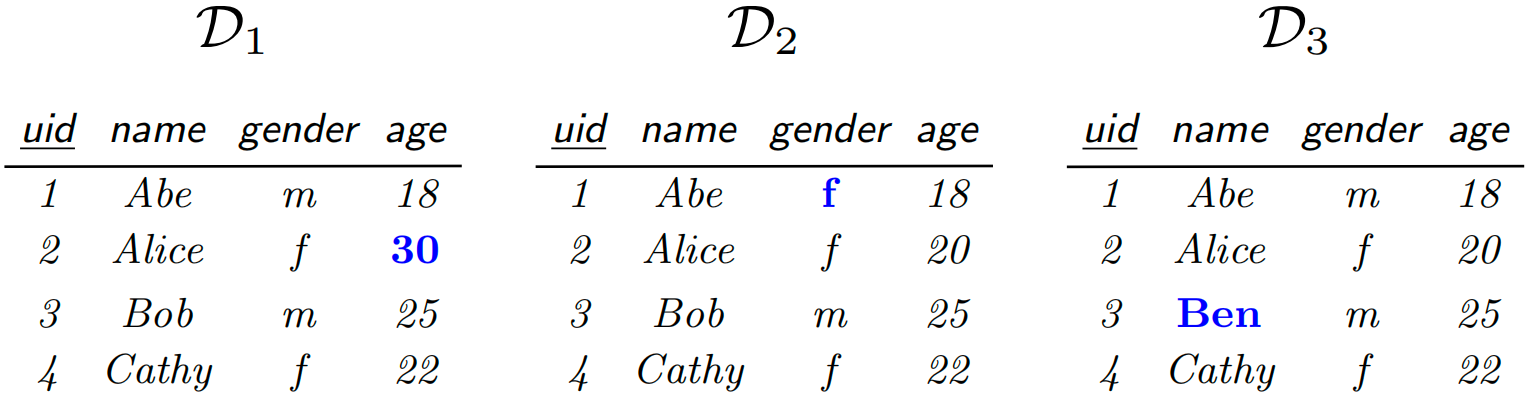 查询定价无套利等价条件
由此我们得到了一个定价函数无套利的等价条件，事实上单调、次可加性对于函数而言并非很严苛的要求，因此这个等价条件在设计定价函数时有很大的帮助。需要注意的是，这里的函数 f 取值于冲突集。

注：定理证明较为复杂，见 Deep, S., & Koutris, P. (2016). The Design of Arbitrage-Free Data Pricing Schemes. ArXiv, abs/1606.09376 中的定理 3.8
查询定价最大化利润
查询定价最大化利润
选定支撑集 S ⊆ I，S 的大小为 n = |S|，我们构建超图（hypergraph）H = (V, E)
超图是一种广义上的图，它的一条边可以连接任意数量的顶点（在普通图中，一条边只能连接两个顶点）
V = S
E = {ei | i = 1, ... , m}，其中 ei = CS(Qi, D)

右图给出了上页例子对应的超图，三个表格是超图的三个顶点，两条将两个
冲突集圈起来的线是超图的两条边
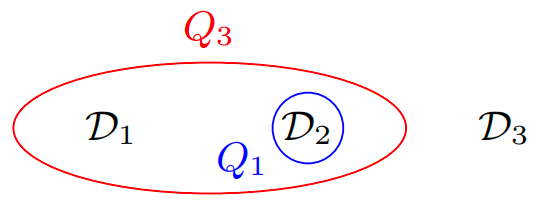 回忆 f(ei) = f(CS(Qi, D)) = p(Qi, D)
进一步的讨论我们留给大作业的其中两个选题
如何决定定价函数，简单的定价函数能实现怎样的近似比
这里引入超图看似没什么关联，但实际上源于其它的理论性工作，目标是得到进一步的近似算法等
目录
从传统商品定价到数据定价
数据交易的基本框架与数据定价的要求
数据的版本化与无套利原则
查询数据的版本化与无套利定价
机器学习模型的版本化与无套利定价
Dealer端到端机器学习模型买卖市场架构
⑧ Model
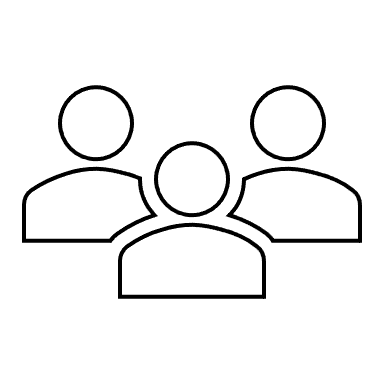 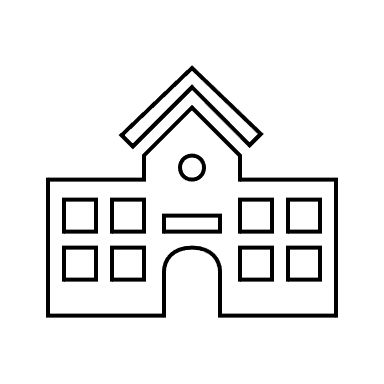 BROKER
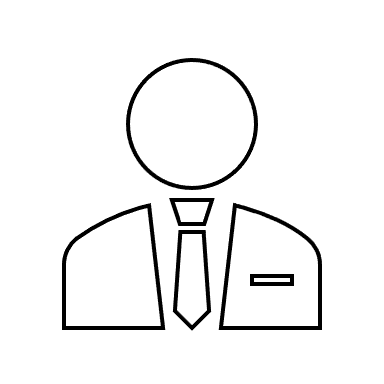 ① Data &
Compensation Function
⑥ Model Parameter (Coverage Rate, 
  DP parameter) & Price
⑦ Target Model 
& Payment
⑨ Compensation
Model Buyers
Data Owners
② Model Parameter Setting 
⑤ Model Pricing & Model Training
③ Model Parameter 
(Coverage Rate,
& DP parameter)
④ Target Model & Purchasing Budget
(Price Function)
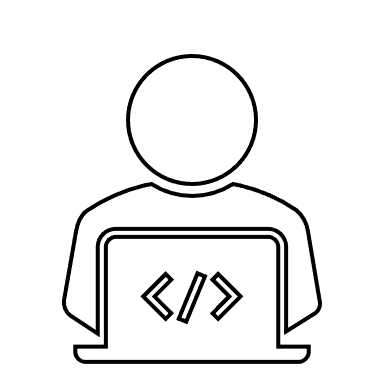 Model Buyers (Survey)
/ 30
Dealer
⑧ Model
贡献数据 & 从中间商获得补偿
Contribute Data & Receive Compensation from the Broker
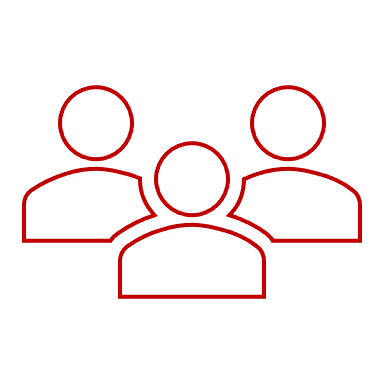 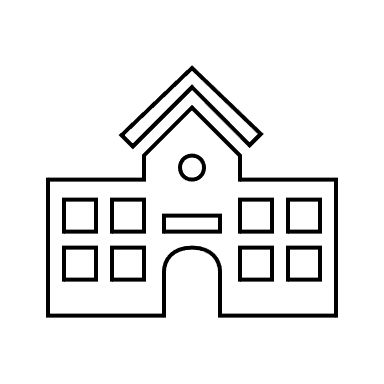 BROKER
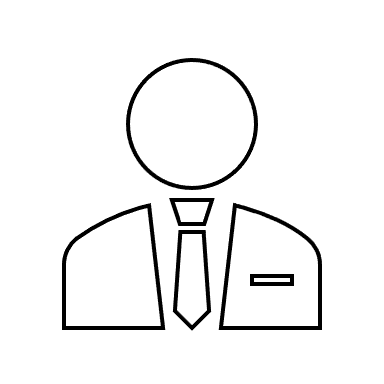 ① Data &
Compensation Function
⑥ Model Parameter (Coverage Rate, 
  DP parameter) & Price
⑦ Target Model 
& Payment
⑨ Compensation
Model Buyers
Data Owners
② Model Parameter Setting 
⑤ Model Pricing & Model Training
③ Model Parameter 
(Coverage Rate,
& DP parameter)
④ Target Model & Purchasing Budget
(Price Function)
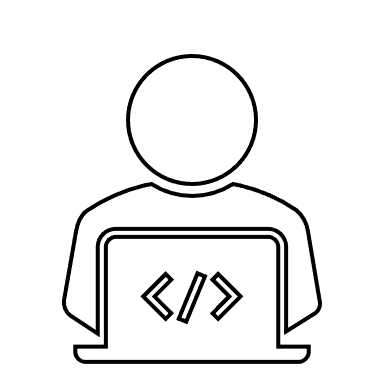 Model Buyers (Survey)
/ 30
Dealer
从数据拥有者处收集数据 & 面向买方设计、构建、销售模型
⑧ Model
Collect Data From Data Owners Design & Build and Sell Models to Model Buyers
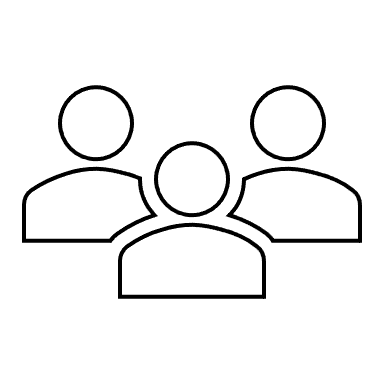 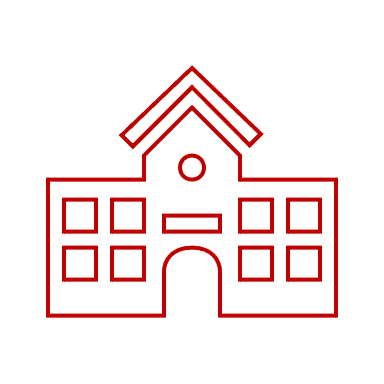 BROKER
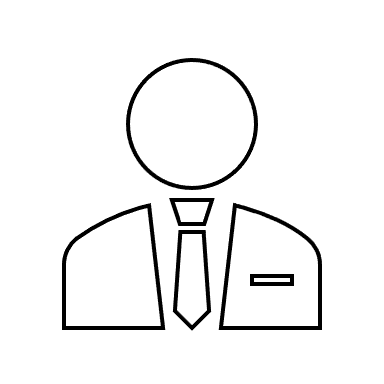 ① Data &
Compensation Function
⑥ Model Parameter (Coverage Rate, 
  DP parameter) & Price
⑦ Target Model 
& Payment
⑨ Compensation
Model Buyers
Data Owners
② Model Parameter Setting 
⑤ Model Pricing & Model Training
③ Model Parameter 
(Coverage Rate,
& DP parameter)
④ Target Model & Purchasing Budget
(Price Function)
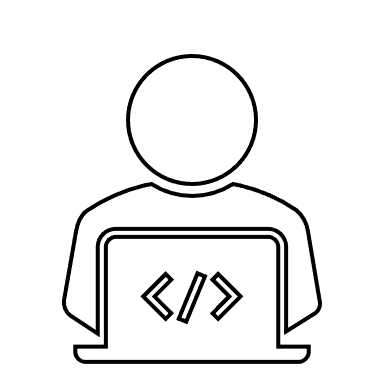 Model Buyers (Survey)
/ 30
Dealer
⑧ Model
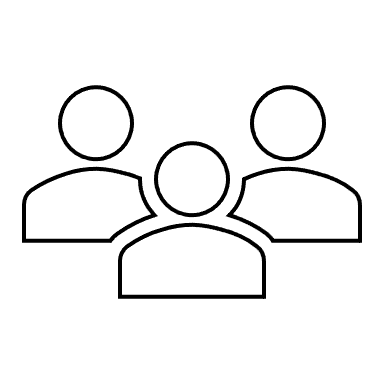 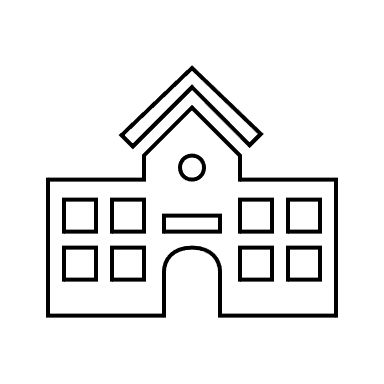 BROKER
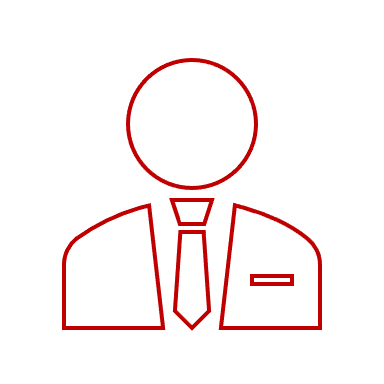 ① Data &
Compensation Function
⑥ Model Parameter (Coverage Rate, 
  DP parameter) & Price
⑦ Target Model 
& Payment
⑨ Compensation
Model Buyers
Data Owners
② Model Parameter Setting 
⑤ Model Pricing & Model Training
③ Model Parameter 
(Coverage Rate,
& DP parameter)
④ Target Model & Purchasing Budget
(Price Function)
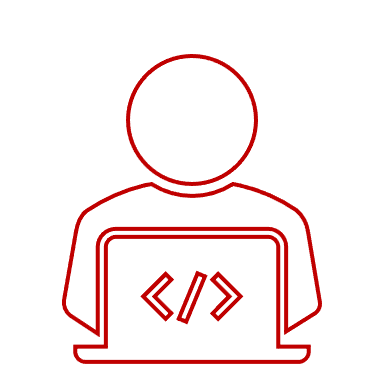 从中间商处购买目标模型 & [可选] 参与市场调查
Buy Target Models from the Broker &  [Optional] Participate Survey
Model Buyers (Survey)
/ 30
Dealer
数据贡献评估
数据产品定价
⑧ Model
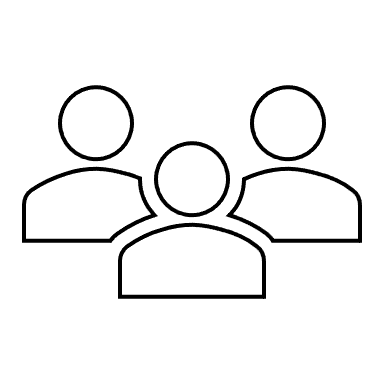 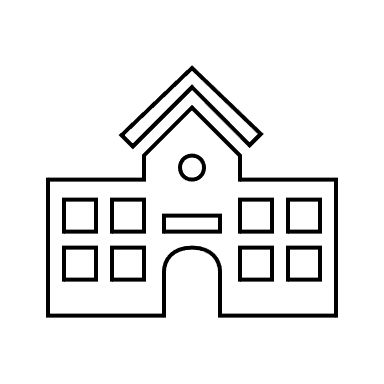 BROKER
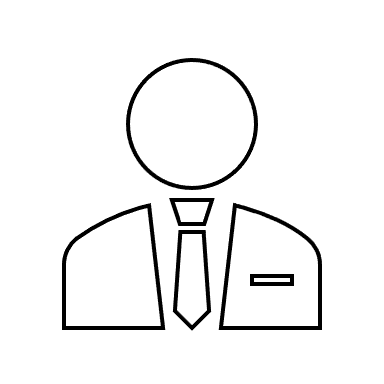 ① Data &
Compensation Function
⑥ Model Parameter (Coverage Rate, 
  DP parameter) & Price
⑦ Target Model 
& Payment
⑨ Compensation
Model Buyers
Data Owners
② Model Parameter Setting 
⑤ Model Pricing & Model Training
③ Model Parameter 
(Coverage Rate,
& DP parameter)
④ Target Model & Purchasing Budget
(Price Function)
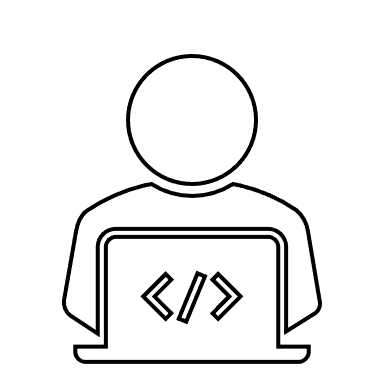 Model Buyers (Survey)
/ 30
预备知识：Versioning
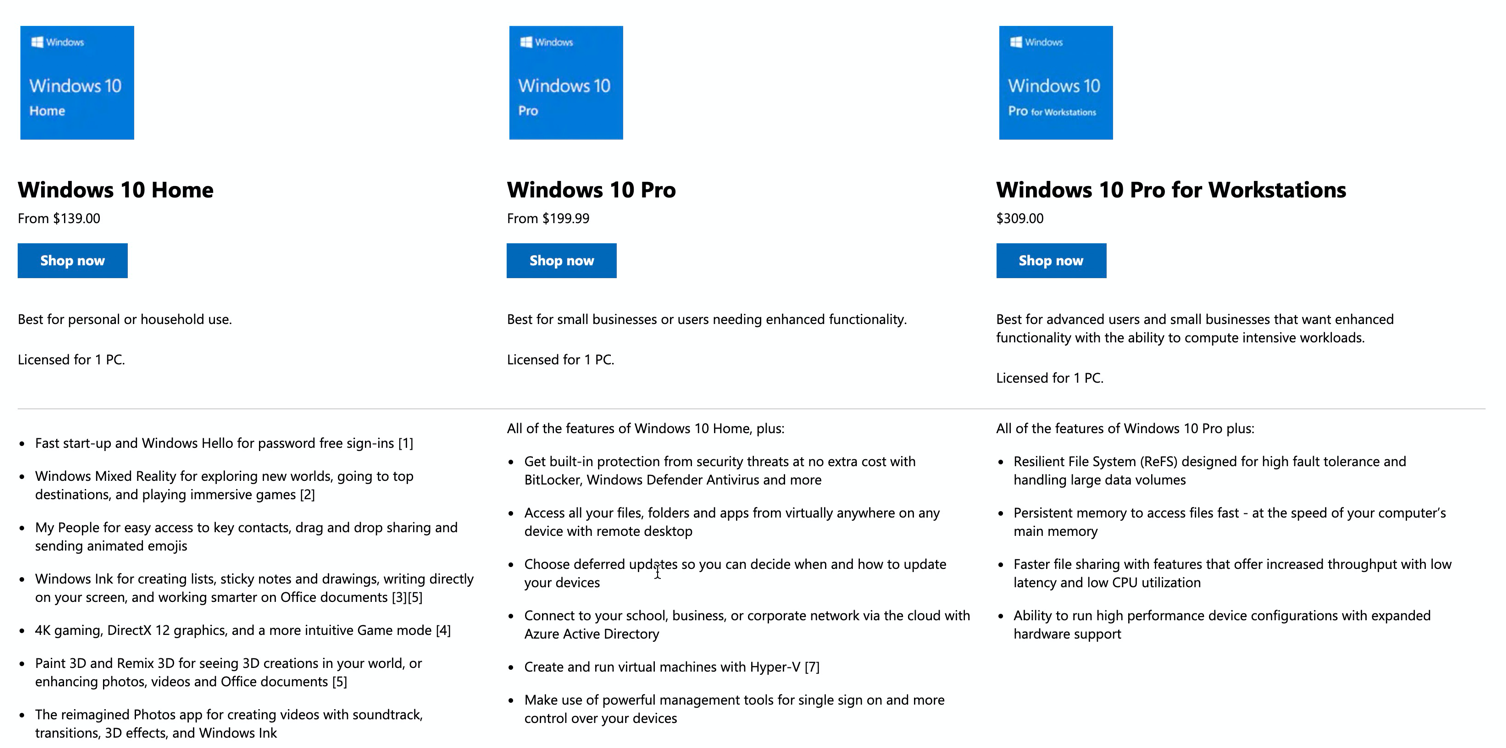 最大化收益 (总销售额与利润)
个性化定价 → 个性化产品
吸引不同类型的买方（消费者）群体
/ 30
Maximize the Revenue
Personalized Pricing
Attract Diﬀerent Types of Buyers
预备知识：差分隐私
差分隐私：“隐私”的数学模型：第一次用可证明的数学模型定义了隐私和隐私保护（Dwork06）

差分隐私实现：
通过对真实数据添加随机噪声进行扰动，实现用户隐私的量化保护
扰动前数据
扰动后数据
安全性：随机噪声对真实数据的扰动是差分隐私安全性的来源。
可用性：（独立）随机噪声叠加后的相互抵消使得扰动数据的统计结果具有较高准确度。
均值统计
均值统计
170cm
169.9cm
近似
/ 30
预备知识：无套利
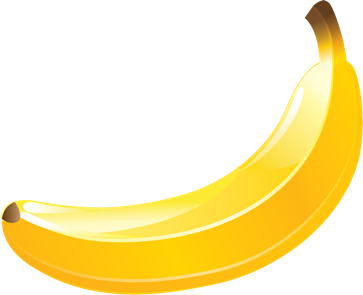 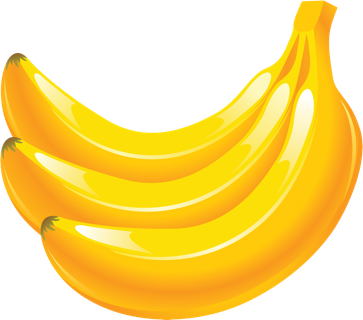 X
$2
$7 ?
/ 30
预备知识：无套利
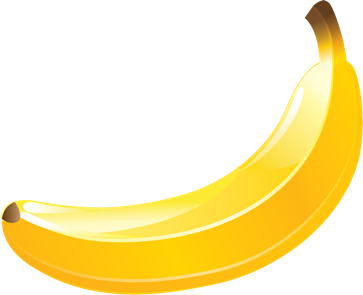 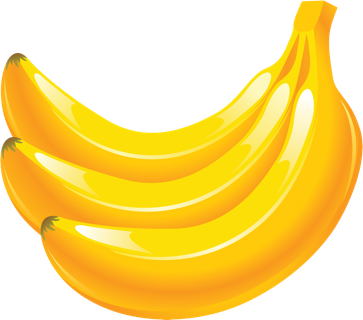 $2
/ 30
预备知识：Shapley值
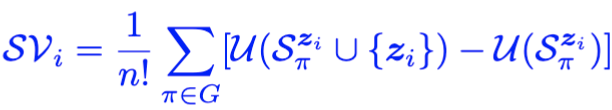 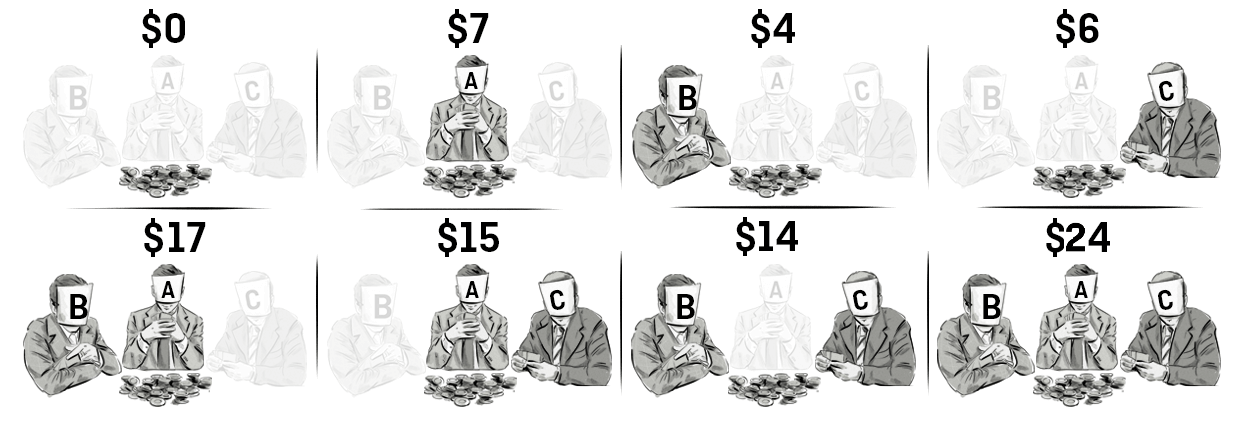 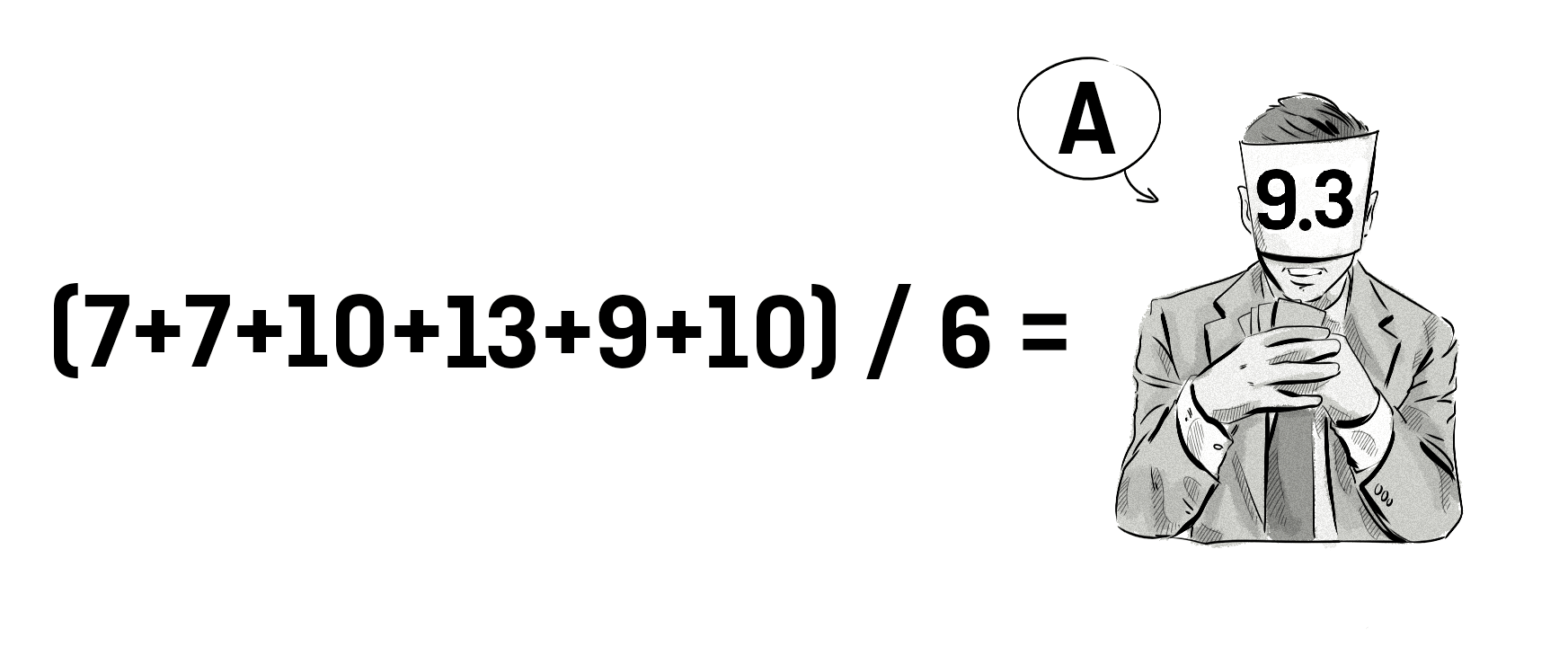 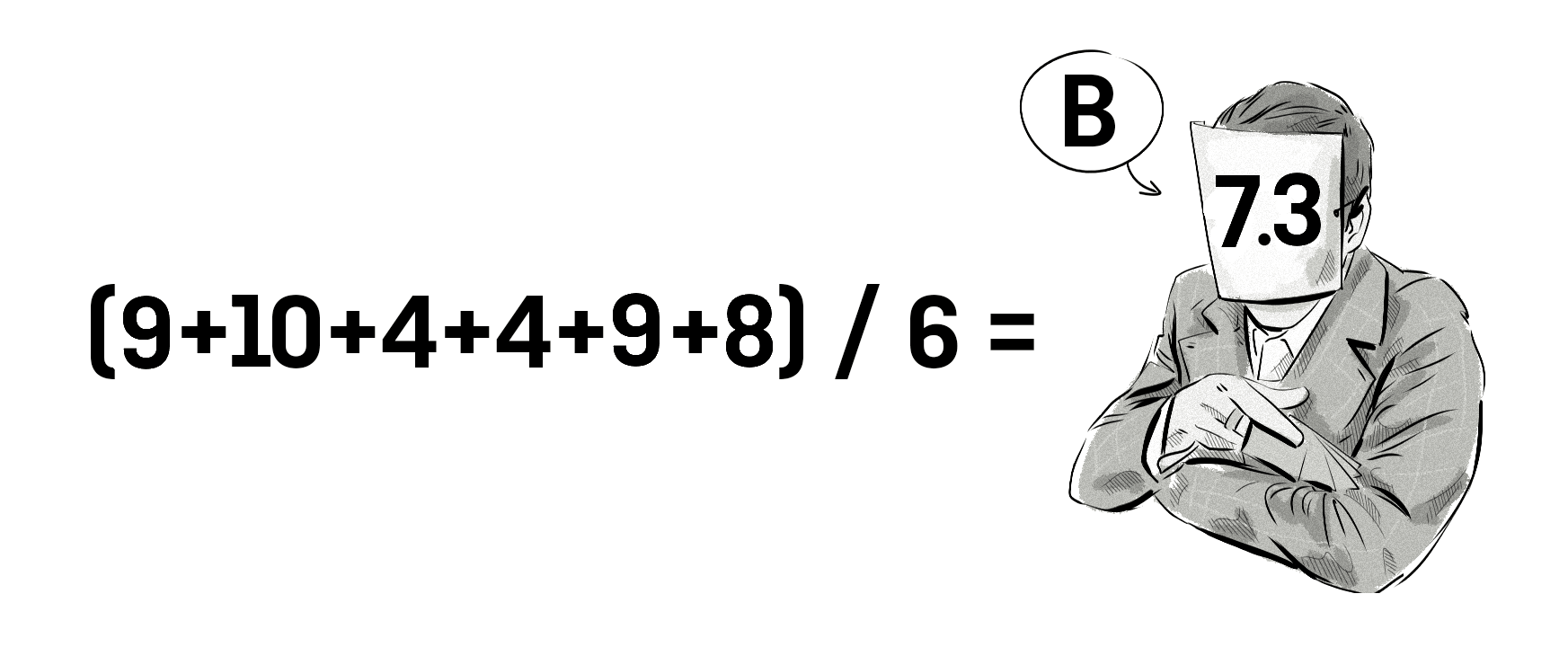 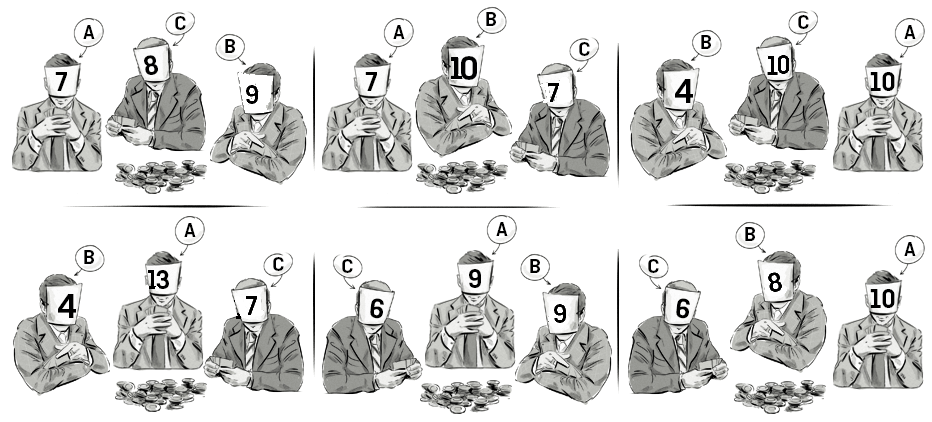 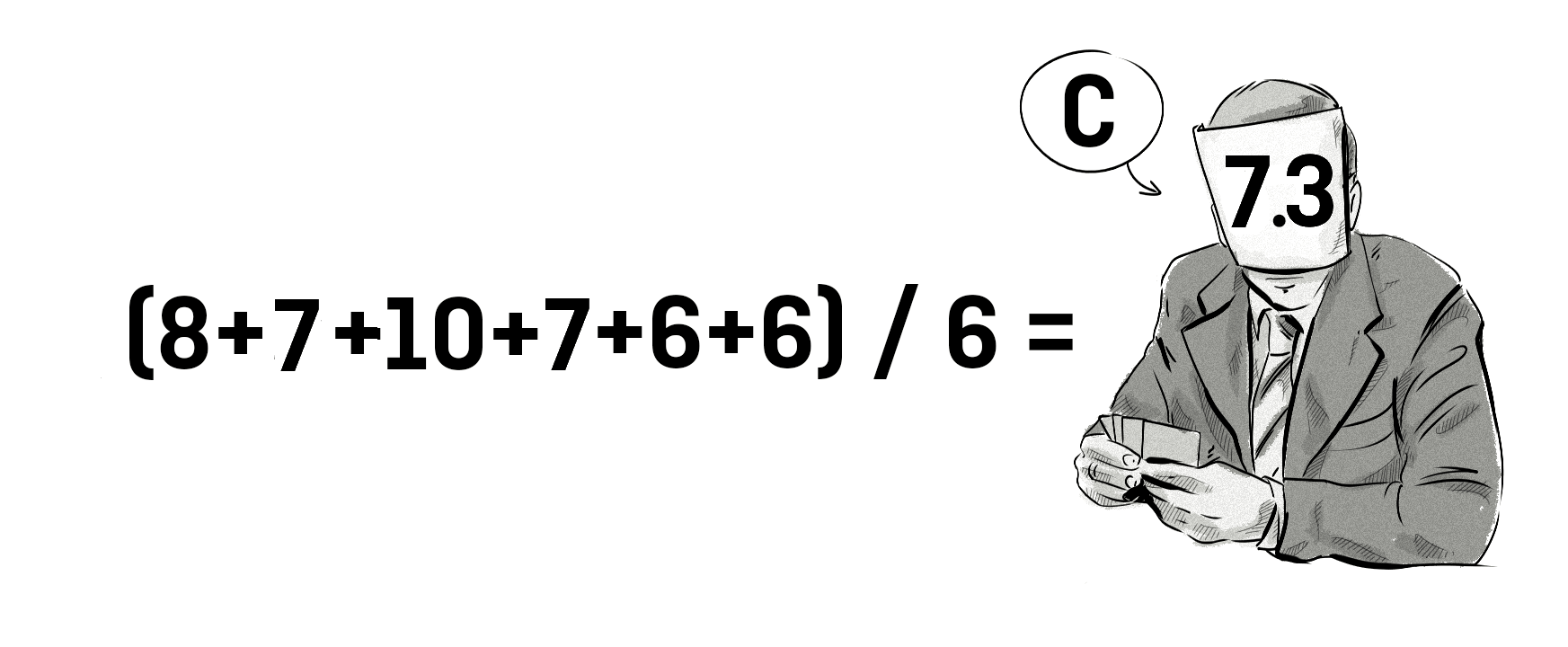 / 30
数据拥有者: Compensation Function
数据拥有者: 关心隐私保护程度和收益分配的公平性
卖家即Data owner的Privacy sensitivity
Privacy budget
Base price (来自Shapley value)
/ 30
模型购买者: Price Function
模型购买者: 关心最终模型（数据产品）的效用
如何估计模型的最终效用？
买家即Data buyer的Privacy sensitivity
Expectation of privacy budget
/ 30
中间商
做到公平分配compensation激励data owners参与模型市场
不同模型版本定价公平，实现无套利
模型（数据产品）生产开销最小化，i.e.，充分利用给定compensation，模型效用最大化
考虑一个非盈利导向的broker，以促进数据市场发展与社会福利为目的，在最大化收入的同时最大化模型效用，模型收入直接分配为data owner的compensation
给定买家模型需求，给出版本定价
给定Compensation，优化选择参与数据
收入最大化
效用最大化
/ 30
收入最大化
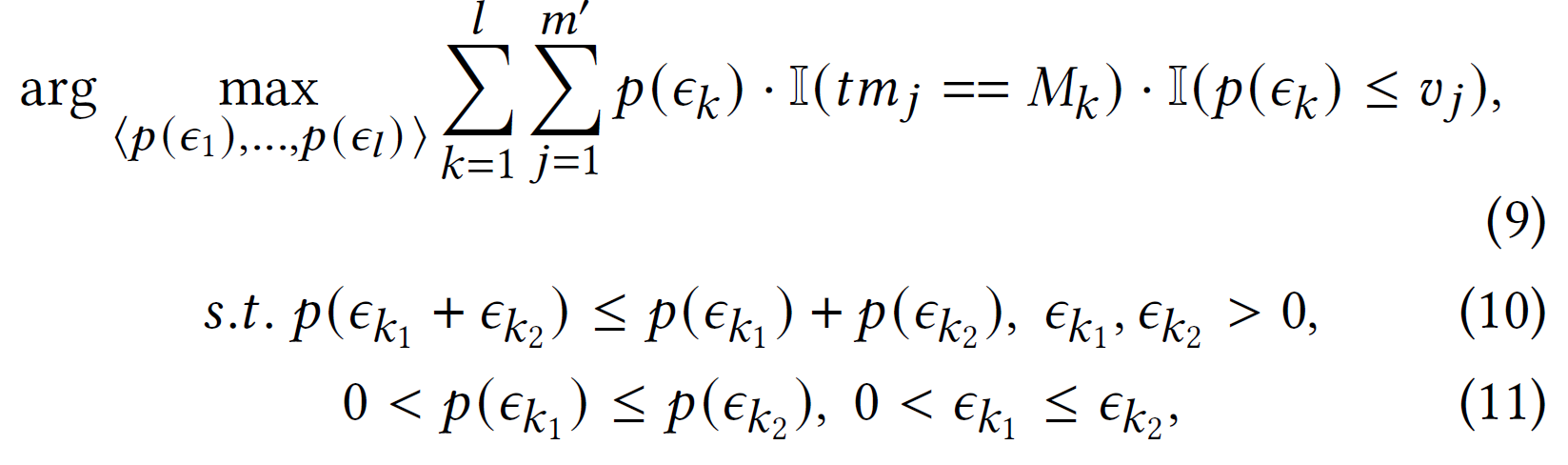 优化问题形式化
版本定价空间
收入优化结果
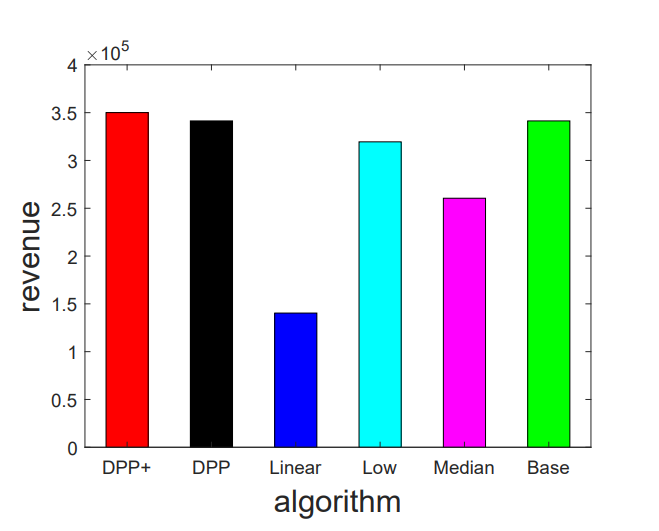 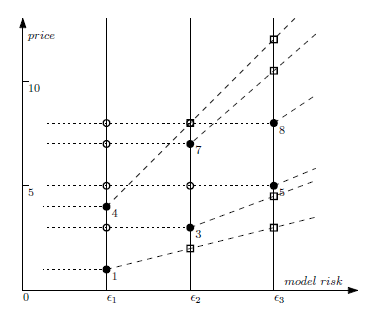 / 35
Revenue Maximization
The revenue maximization (RM) problem is formulated as follows.
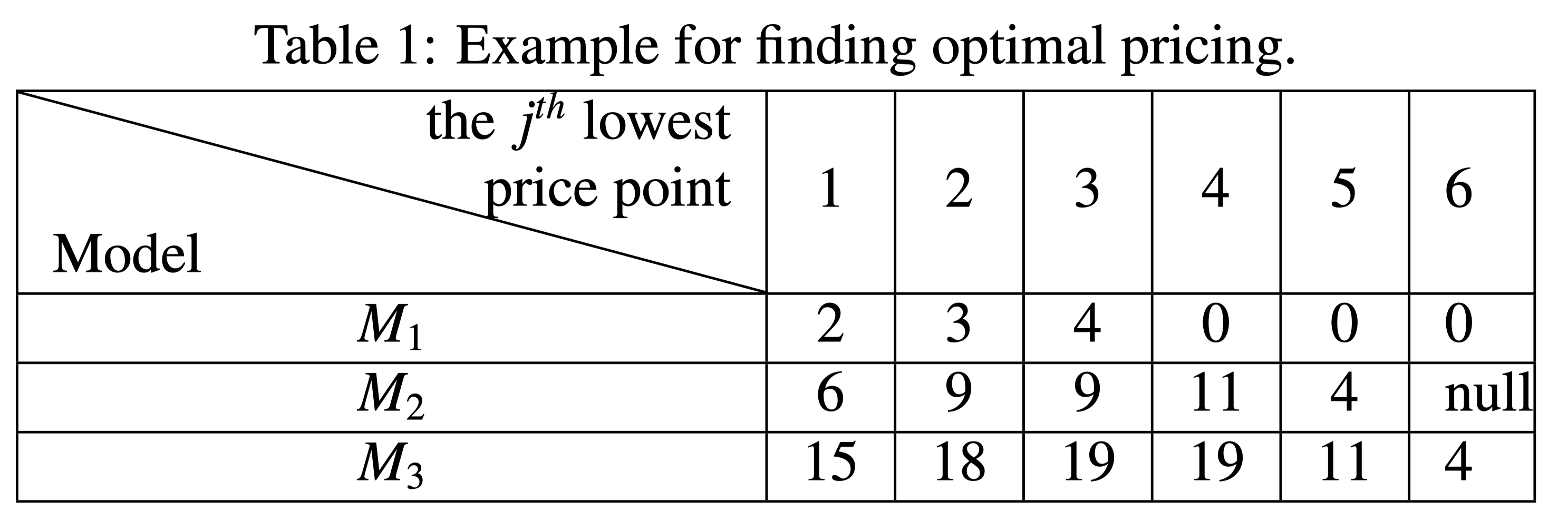 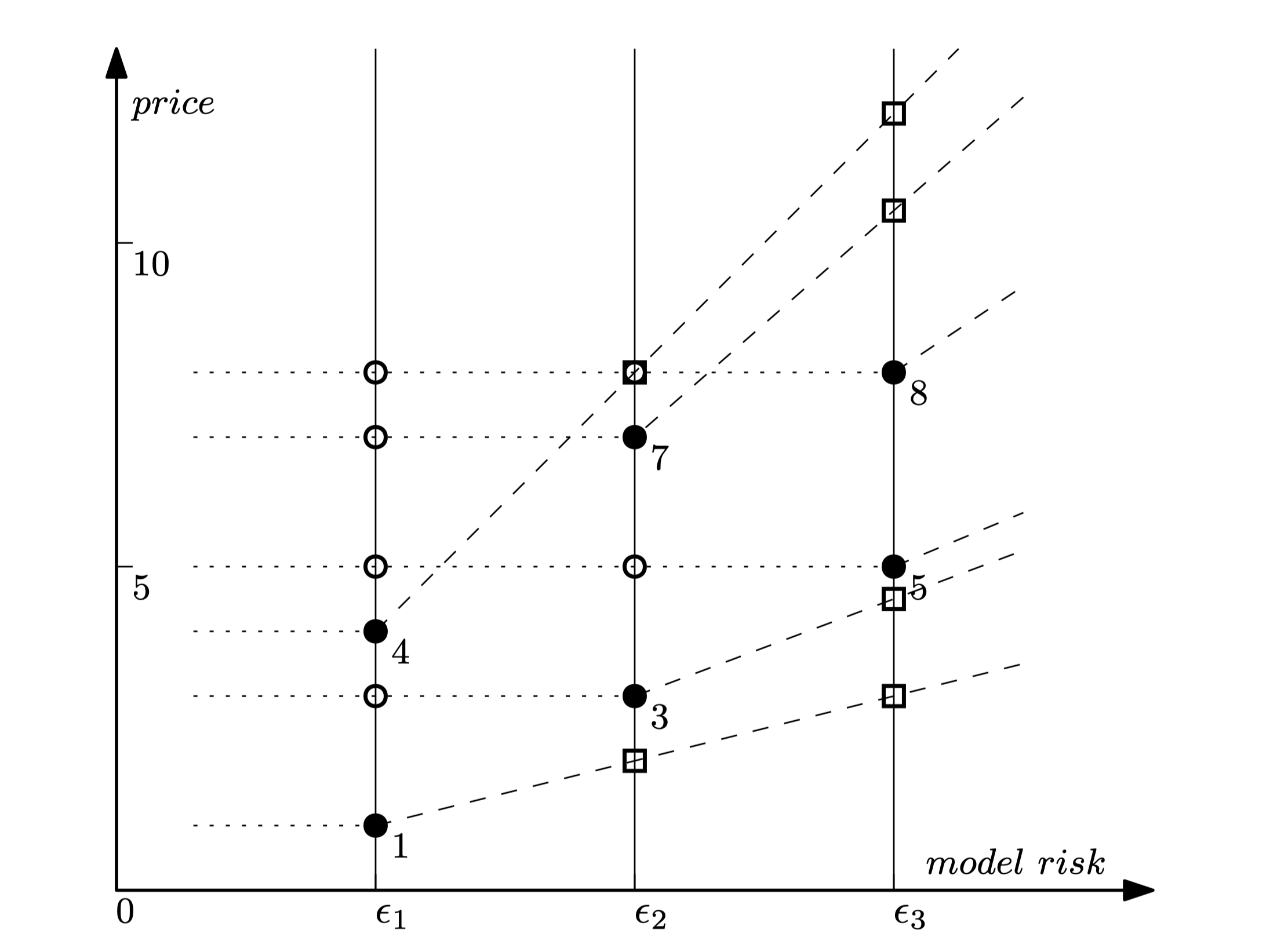 Reduce Pricing Space
思考
本讲提及的工作还有什么角度是可以改进的？
如何为隐私定价？
基于差分隐私的工作，课程大作业的主题之一
如何做到诚实报价？
本讲的工作都是通过市场调研了解用户的偏好
然而用户可能恶意报低价来压低市场价格，可见 Fernandez, R.C. (2022). Protecting Data Markets from Strategic Buyers. Proceedings of the 2022 International Conference on Management of Data.
如果在调研中让用户报出真实价格是一个值得讨论的问题，peer prediction 可以提供一些解决思路
但我们也可以设计一套机制使得用户在诚实报出自己内心价格的情况下效用最大化
市场一定是完全信息的吗？
市场中买家的效用函数可能是未知的，机器学习模型的训练结果在训练前也是未知的
博弈论是解决不确定条件下决策问题的工具
所以让我们期待接下来的主题：博弈论与机制设计